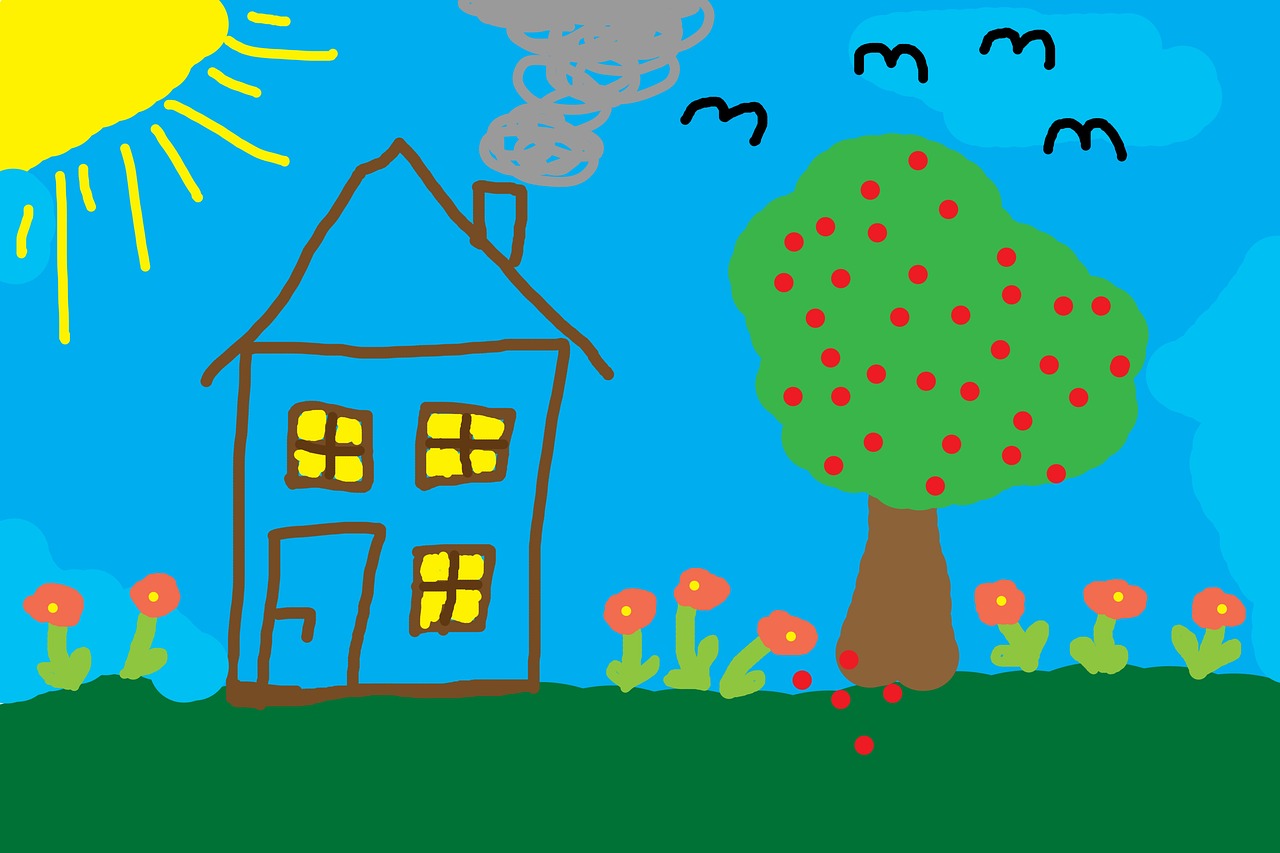 Lektion 7: Im Wald
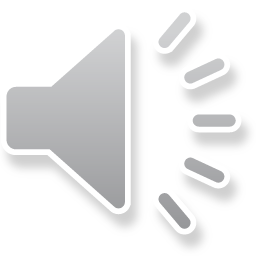 Ich brauche Gelb.Hier,bitte.
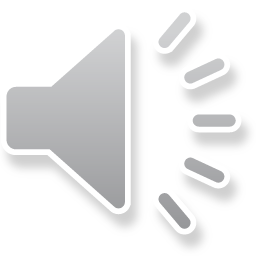 Danke.
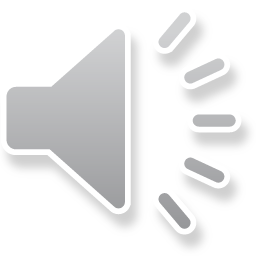